ABSTRACT TITLEAuthors List
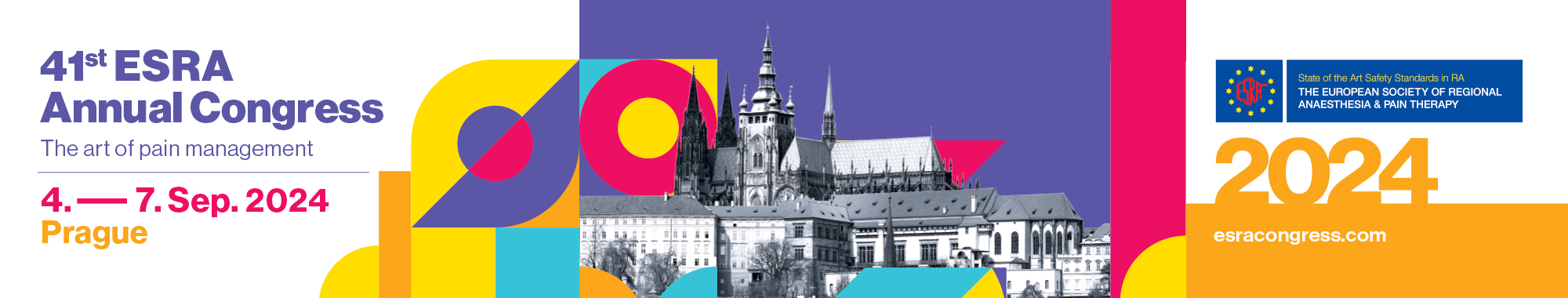 Results & discussion :
Lorem ipsum dolor sit amet, consectetur adipiscing elit. Nunc eu lorem et lectus ullamcorper malesuada. Quisque turpis felis, vulputate id pretium a, accumsan facilisis erat. Maecenas et tristique lorem. Aenean leo magna, varius id neque ac, sagittis pellentesque libero. Morbi quis diam rutrum, aliquam velit vitae, varius risus. Curabitur quis viverra sapien, eu convallis leo. Quisque tincidunt velit quam, in interdum ex tincidunt ut. Aenean fermentum at massa vitae aliquam. Fusce vel diam at neque ultricies ultrices et quis justo. Vivamus pretium leo sem, et imperdiet quam vestibulum vel. Cras eu fermentum ex. Donec orci tortor, eleifend et magna sed, ultrices pulvinar diam. Sed luctus elit efficitur efficitur auctor. Proin turpis lacus, fermentum sit amet massa vel, consectetur aliquet nisl. Integer nisl augue, vehicula non mauris vel, faucibus viverra ipsum. Curabitur egestas est purus, sit amet ullamcorper metus feugiat et. Aenean tempus dictum ante, a dapibus dui lacinia et. Aliquam.
Background: 
Lorem ipsum dolor sit amet, consectetur adipiscing elit. Duis non orci iaculis erat consequat condimentum quis id massa. Phasellus porta elit quis urna pulvinar bibendum. Fusce ac urna molestie mi sodales rhoncus. Aenean sodales ligula ac mattis commodo. Ut feugiat sed nunc quis ultricies. In est nunc, varius eu congue non, iaculis ut lorem. Praesent non vehicula orci. Maecenas nec volutpat turpis. Integer vel aliquam nulla, a scelerisque est. Aliquam nisi neque, placerat ut dolor et, sodales eleifend erat. Curabitur id massa sapien. Pellentesque ultricies sed risus nec bibendum
Table 14 : Lorem ipsum dolor sit amet
Conclusion & perspectives :
 Lorem ipsum dolor sit amet, consectetur adipiscing elit. Nunc eu lorem et lectus ullamcorper malesuada. Quisque turpis felis, vulputate id pretium a, accumsan facilisis erat. Maecenas et tristique lorem. Aenean leo magna, varius id neque ac, sagittis pellentesque libero. Morbi quis diam rutrum, aliquam velit vitae, varius risus. Curabitur quis viverra sapien, eu convallis leo. Quisque tincidunt velit quam, in interdum ex tincidunt ut. Aenean fermentum at massa vitae aliquam. Fusce vel diam at neque ultricies ultrices et quis justo. Vivamus pretium leo sem, et imperdiet quam vestibulum vel. Cras eu fermentum ex. Donec orci tortor, eleifend et magna sed, ultrices pulvinar diam.
Acknowledgement : Lorem ipsum dolor sit amet, consectetur adipiscing elit. Nunc eu lorem et lectus ullamcorper malesuada.
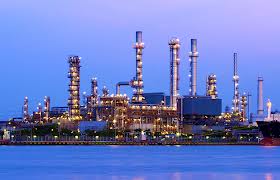 Patients & Methods :
 Lorem ipsum dolor sit amet, consectetur adipiscing elit. Duis non orci iaculis erat consequat condimentum quis id massa. Phasellus porta elit quis urna pulvinar bibendum.

Data collection:
Lorem ipsum dolor sit amet, consectetur adipiscing elit. Duis non orci iaculis erat consequat condimentum quis id massa. Phasellus porta elit quis urna pulvinar bibendum